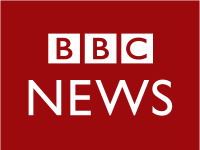 Les infos
les documentaires
Les séries
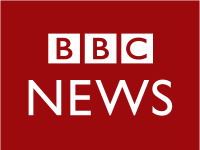 Les infos
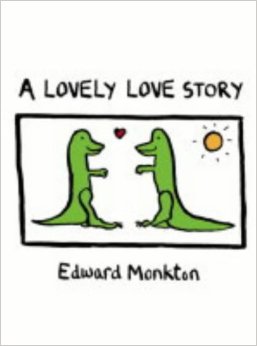 Un roman fantastique
Un roman d’amour
Un roman policier
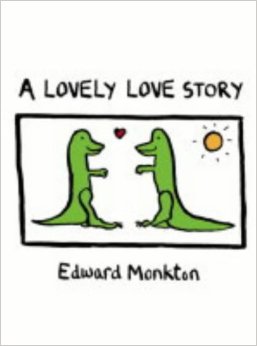 Un roman d’amour
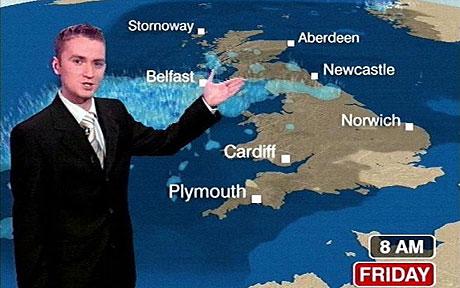 Un livre d’épouvante
Les films d’action
Le météo
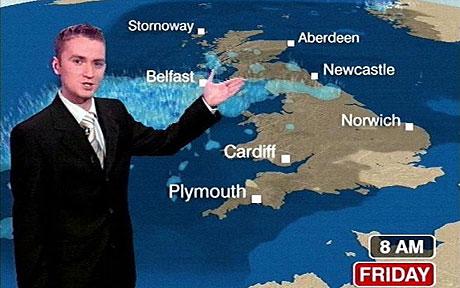 La météo
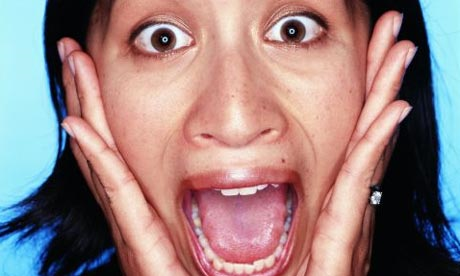 Passionant
chouette
effrayant
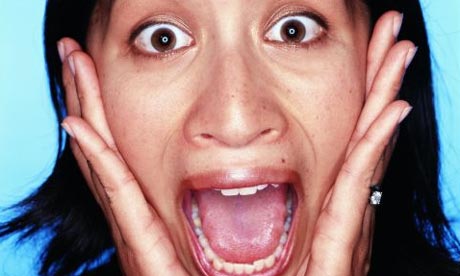 effrayant
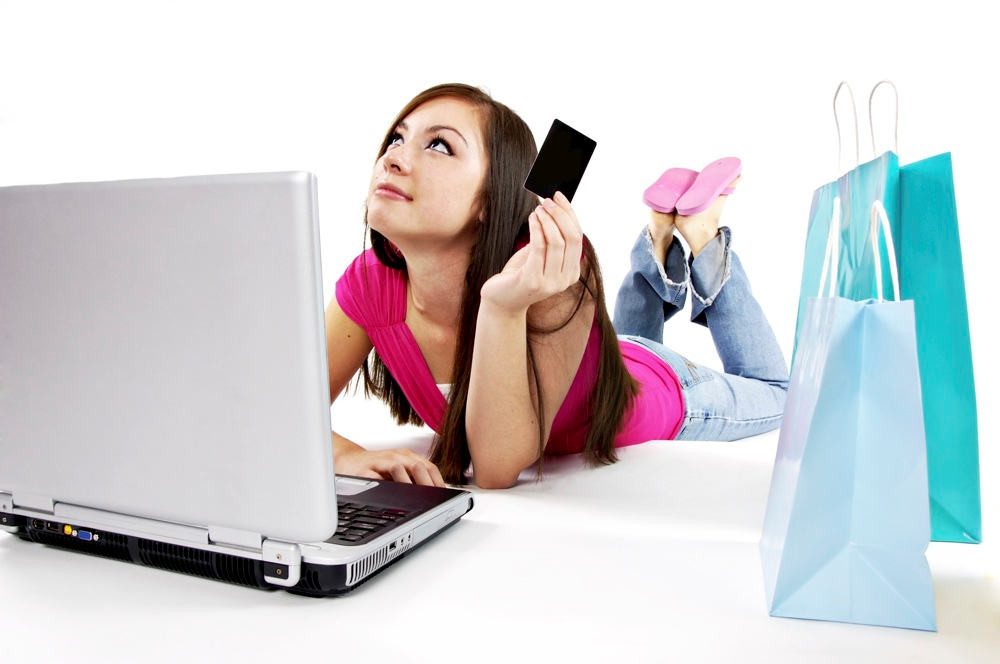 Je faire des achats
Je fais des achats
Je fait des achats
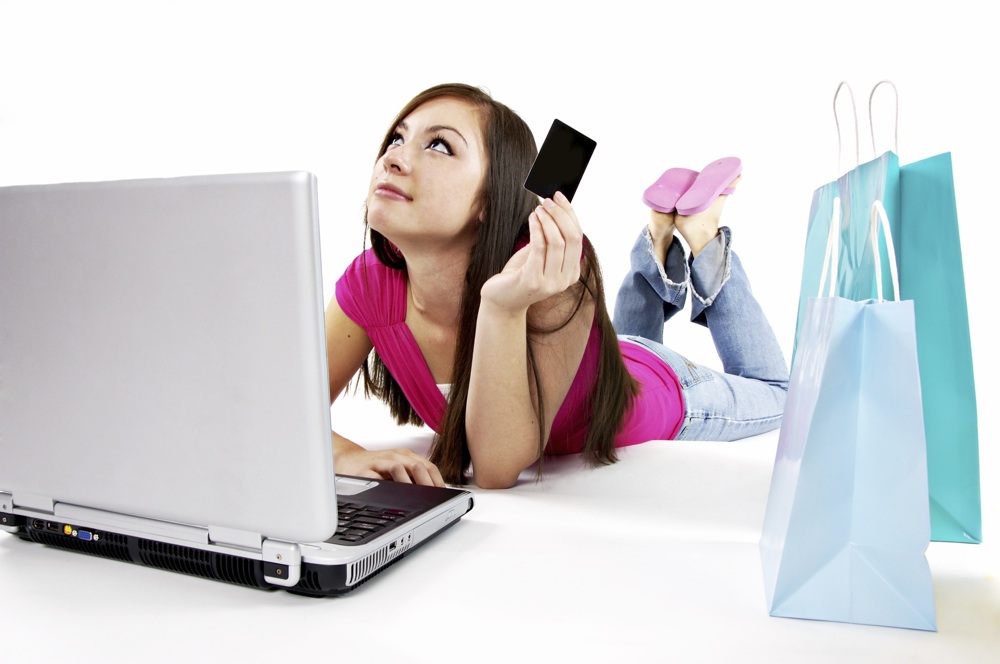 Je fais des achats
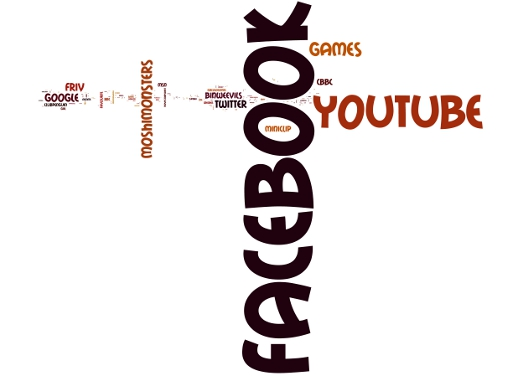 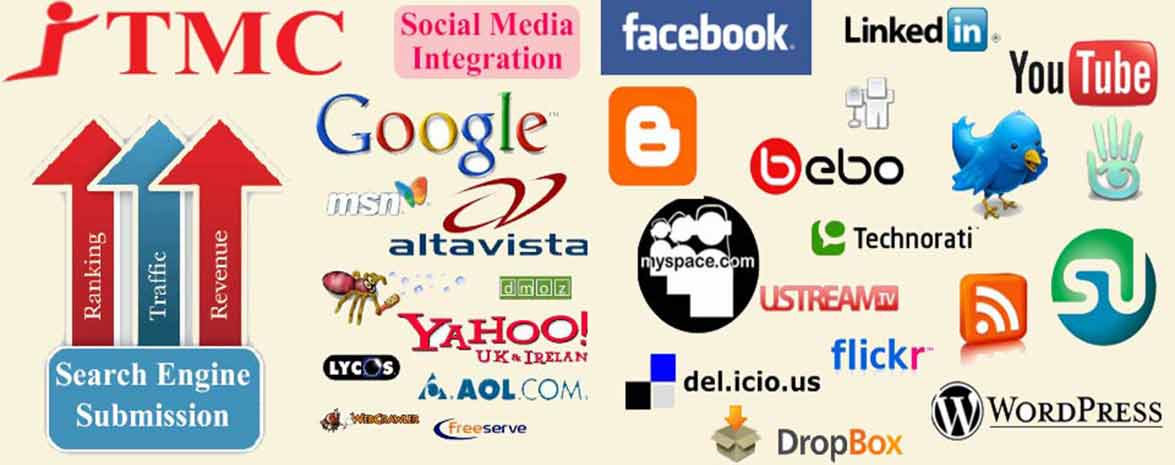 Je va sur mes sites préférés
Je vais sur mes sites préférés
Je vais sur mes sites préféré
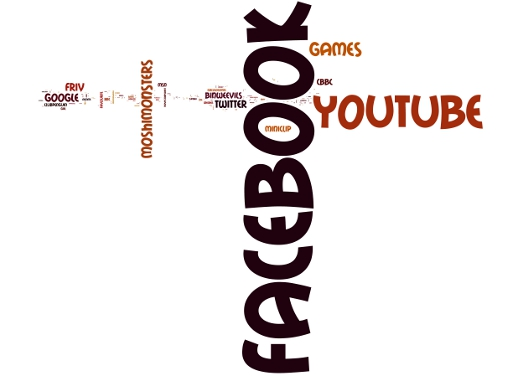 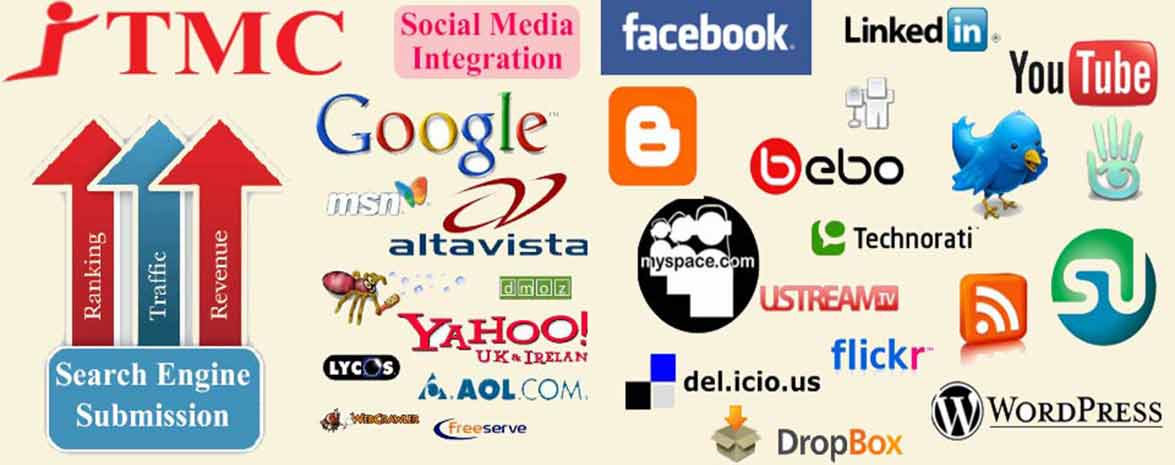 Je vais sur mes sites préférés